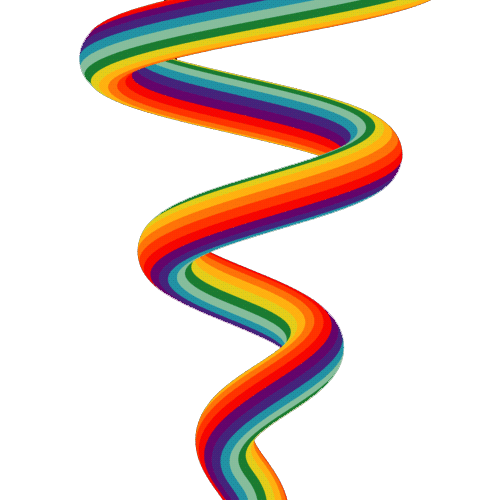 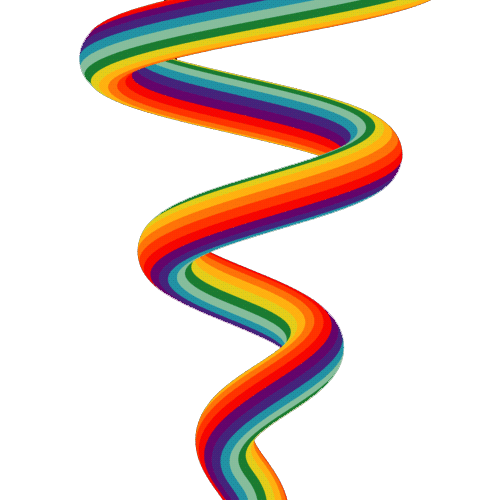 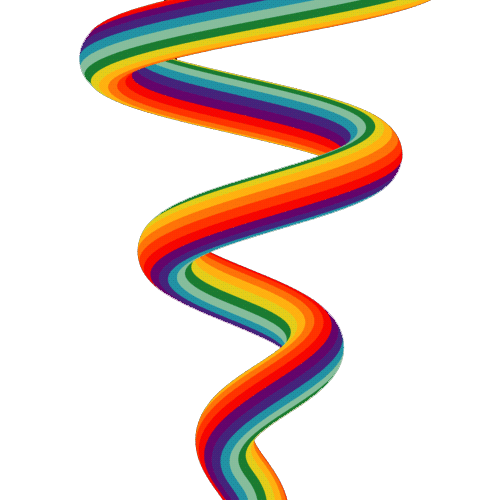 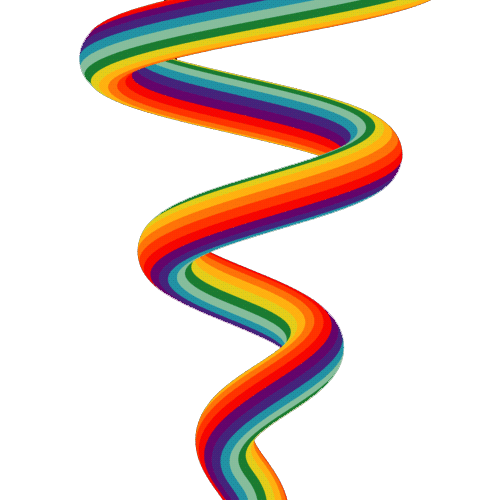 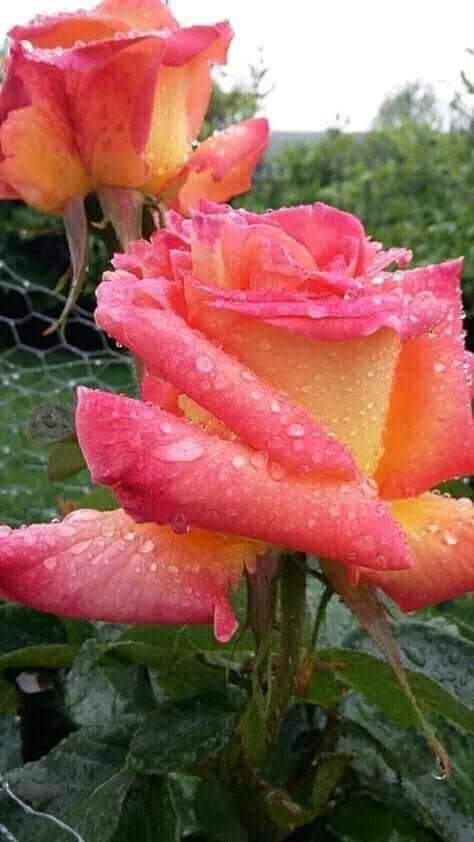 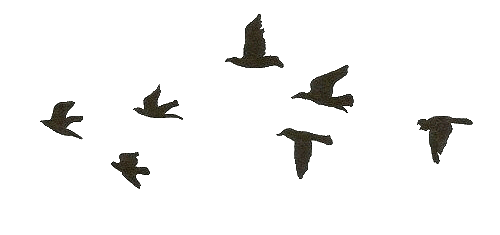 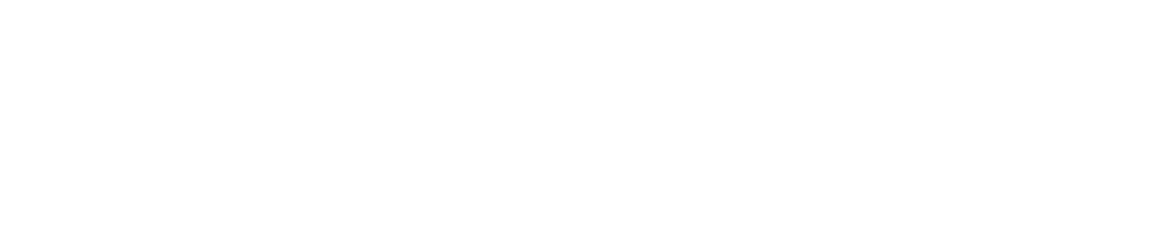 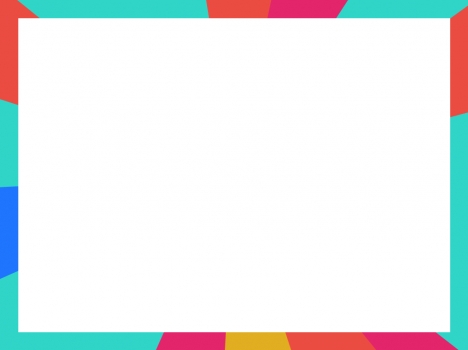 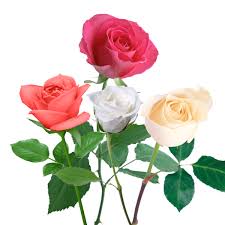 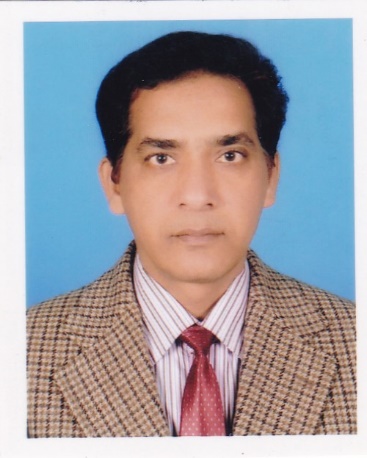 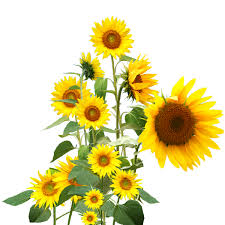 কনটেন্ট প্রস্তুতকারী
পাঠ পরিচিতি
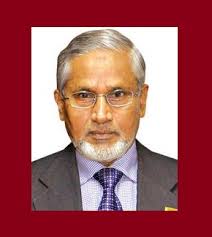 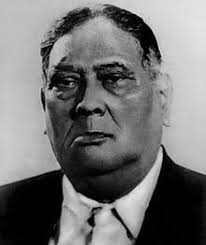 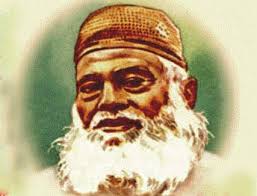 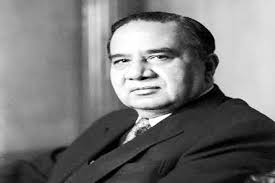 শেরে বাংলা এ.কে.ফজলুল হক
মাওলানা ভাসানি
হোসেন শহীদ সোহরাওয়ার্দী
হাজী মোঃ দানেশ
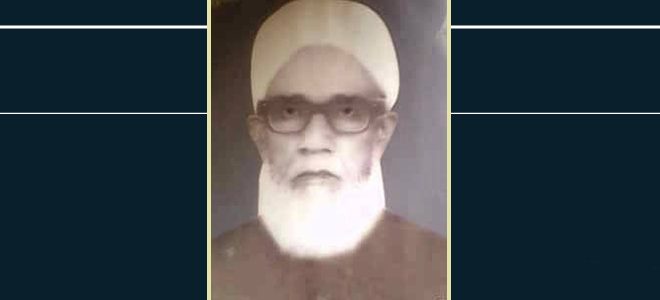 মাওলানা আতহার আলি ছিলেন একজন বাঙালি ইসলামি চিন্তাবিদ, রাজনীতিবিদ ও সংসদ সদস্য। নেজামে ইসলাম পার্টির সাবেক সভাপতি। তার নেতৃত্বে নেজামে ইসলাম ১৯৫৪ সালের প্রাদেশিক পরিষদে তিনিসহ ৪টি জাতীয় পরিষদে ৩৬ আসন লাভ করে। তিনি ব্রিটিশ বিরোধী আন্দোলন এবং আইয়ুব খান বিরোধী আন্দোলন ছাড়াও তিনি প্রতিটি জাতীয় সংগ্রামে অংশ গ্রহণ করেন। উইকিপিডিয়া
জন্মের তারিখ এবং স্থান: ১৮৯১ (বয়স ১২৯ বছর)
শিক্ষা: দারুল উলুম দেওবন্দ, মাজাহির উলুম, সাহারানপুর
মাওলানা আতাহার আলী
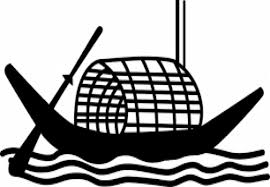 নিচের ছবিটি কিসের প্রতীক ?
আজকের পাঠ
শিখনফল
এই পাঠ শেষে শীক্ষার্থীরা-----
পাকিস্তানের সকল প্রাদেশিক আইন পরিষদে নির্বাচন হবার কথা ছিল ১৯৫১ সালে। কিন্তু ১৯৪৯ সালের ৪ এপ্রিল টাঙ্গাইলের উপনির্বাচনে শোচনীয়ভাবে পরাজিত হওয়ায়  ক্ষমতাসীন মুসলিম লীগ সরকার জাতীয় নির্বাচনে হেরে যাবার ভয়ে ১৯৫১ সালে পুর্ববঙ্গ প্রাদেশিক আইনসভার যে নির্বাচন হবার কথা ছিল তা করতেও সাহসী হয়নি। কিন্তু ভাষা আন্দোলনের পর পুর্ব বাংলার জাগ্রত জনতার আন্দোলনের চাপে বাধ্য হয়ে ১৯৫৪ সালের ১১ মার্চ প্রাপ্ত বয়স্কদের ভোটাধিকারের ভিত্তিতে পুর্ববঙ্গ আইন পরিষদের নির্বাচন অনুষ্ঠানের কথা ঘোষণা করেন।
	এই নির্বাচনে পুর্ব বাংলা প্রাদেশিক আইনসভার আসন সংখ্যা ছিল ৩০৯টি। এর মধ্যে মুসলমান আসন ২৩৭টি এবং অমুসলমানদের জন্য সংরক্ষিত আসন ছিল ৭২টি। নিম্নে ১৯৫৪ সালের প্রাদেশিক আইন সভার আসন সংখ্যার বন্টন প্রদান করা হলোঃ
১৯৫৪ সালের মার্চ মাসে পাকিস্তান সরকার পূর্ব-পাকিস্তান প্রদেশের এর নির্বাচন ঘোষণা করেন। এ নির্বাচনকে মোকাবেলা করার জন্য পূর্ব-পাকিস্তানের ৪ টি রাজনৈতিক দল যুক্তফ্রন্ট নামে একটি ফ্রন্ট গঠন ও ২১ দফা নির্বাচনী কর্মসূচী ঘোষণা করেন। এই যুক্তফ্রন্টের মূল লক্ষ্য ছিল পাকিস্তানের মুসলিম লীগ নামে রাজনৈতিক দলটির পূর্ব-পাকিস্তান থেকে চির তরে কবর রচনা করা। নির্বাচনের যুক্তফ্রন্ট নৌকা প্রতীকে অংশ গ্রহন করে। নির্বাচনের ফলাফলে দেখা যায় যে,যুক্তফ্রন্ট ২২৩ টি আসনে অভাবনীয় ভাবে জয় লাভ করেন। আর পাকিস্তানের মুসলিম লীগ মাত্র ৯ টি আসনে বিজয়ী হয়ে চিরতরের জন্য কবর রচনা করে পূর্ব-বাংলায়।
১৯৫৪ সালের নির্বাচনের যুক্তফ্রন্ট
রাজনৈতিক দল সমূহঃ
আওয়ামী মুসলিম লীগ
কৃষক প্রজা-পার্টি
নেজামে ইসলাম পার্টি
গণতান্ত্রিক দল
পরবর্তীতে খেলাফতে রাব্বানী পার্টি ও গণতন্ত্রী দল যুক্তফ্রন্টে শরিক হয়।
১৯৫৪ সালের যুক্তফ্রন্টের নেতৃত্ববৃন্দঃ
১। শেরে বাংলা এ,কে ফজলুল হক
৩। মাওলানা আব্দুল হামিদ খান ভাসানী
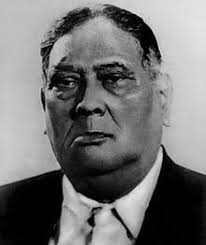 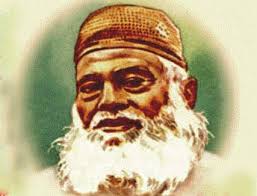 ৪। মাওলানা আতাহার
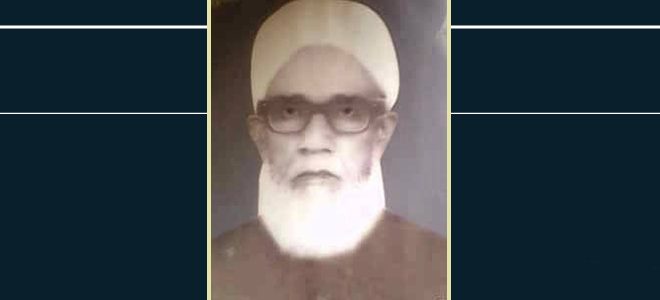 ৫। হাজী মোহাম্মদ দানেশ।
২। হোসেন শহীদ সোহরাওয়ার্দী
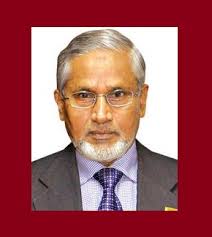 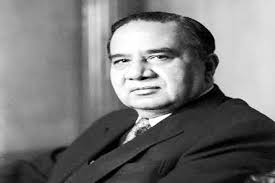 ১৯৫৪ সালে যুক্তফ্রন্ট নেতাগণ ২১ ফ্রেব্রয়ারীর ভাষা আন্দোলনে শহীদের স্মৃতি আম্লান করে রাখার জন্য শ্রদ্ধাভরে তাদের কর্মসুচিকে ২১টি দফায় লিপিবদ্ধ করেন। যুক্তফ্রন্টের ২১ দফা কর্মসুচি ছিল নিম্নরুপঃ
১। বাংলাকে পাকিস্তানের অন্যতম রাষ্ট্রভাষা করতে হবে।
২। বিনা খেসারতে জমিদারী প্রথা ও খাজনা আদায়কারী মধ্যস্বত্ব উচ্ছেদ করে ভুমিহীন কৃষকদের
    মধ্যে উদবৃত্ত জমি বন্টনের ব্যবস্থা করতে হবে। উচ্ছহারের খাজনা ন্যায়সঙ্গতভাবে এবং
    সার্টিফিকেট জারি করে খাজনা আদায়ের প্রথা রহিত করতে হবে। 
৩। পাট ব্যবসা জাতীয়করণ ও পাটের নায্যমুল্য প্রদান করতে হবে। মুসলিম লীগ মন্ত্রীসভার পাট
     কেলেঙ্কারী তদন্ত ও অপরাধীদের শাস্তি প্রদান করতে হবে।
৪। সমবায় কৃষি পদ্ধতির প্রবর্তন এবং সরকারী সাহায্য কুটির শিল্পের উন্নতি সাধন করতে হবে। 
৫। অবিলম্বে বাস্তুহারাদের পুর্নবাসন করতে হবে।
৬। পুর্ব বাংলাকে লবনের ক্ষেত্রে স্বয়ংসম্পুর্ণ করতে হবে। মুসলিম লীগ শসনামলের লবণ কেলেংকারী তদন্ত ও দোষী ব্যক্তিদের শাস্তি পদান করতে হবে
৭। সেচ ব্যবস্থার উন্নতি সাধন, বন্যানিয়ন্ত্রণ ও দুর্ভিক্ষ রোধ করতে হবে।
৮। পুর্ব বাংলাকে শিল্পায়িত করা এবং শ্রমিকদের অধিকার নিশ্চিত করতে হবে। 
৯। অবৈতনিক ও বাধ্যতামুলক প্রাথমিক শিক্ষা ব্যবস্থা প্রবর্তন ও শিক্ষকদের বেতন বৃদ্ধি করতে হবে। 
১০। সরকারী ও বেসরকারী বিদ্যালয়ের ব্যবধান দূর করতে হবে এবং বাংলা ভাষাকে শিক্ষার মাধ্যম করতে হবে। 
১১। বিশ্ববিদ্যালয় সংক্রান্ত সকল কালাকানুন বাতিল করে বিশ্ববিদ্যালয়গুলোকে পুর্ণ স্বায়ত্বশাসন প্রদান করতে হবে।
১২। প্রশাসনিক ব্যয় সংকোচ ও কর্মচারীদের বেতনের সামঞ্জস্য বিধান করতে হবে এবং মন্ত্রীদের এক হাজার
      টাকার বেশী বেতন  দেওয়া যাবেনা।
১৩। ঘুষ দুর্নীতি বন্ধ ও সম্পত্তির হিসাব গ্রহন করা এবং ১৯৪০ সাল থেকে অর্জিত অবৈধ্য সম্পত্তি বাজেয়াপ্ত করতে
      হবে। 
১৪। সকল নিরাপত্তাবিন্দীকে মুক্তিদান, সংবাদপত্রের স্বাধীনতা ও বাকস্বাধীনতার নিশ্চয়তা বিধান করতে হবে। 
১৫। শাসন বিভাগ থেকে  বিচার বিভাগ পৃথক করতে হবে। 
১৬। বর্ধমান হাউসকে ( বর্তমান বাংলা একাডেমী) আপাতত ছাত্রাবাস এবং পরে বাংলা ভাষা ও সাহিত্যের
      গবেষণাগার করতে হবে। 
১৭। বাংলা ভাষার জন্য শহীদদের স্মরণে শহীদ মিনার নির্মান করা হবে।
১৮। একুশে ফেব্রয়ারীকে শহীদ দিবস ও সরকারী ছুটির দিন হিসেবে পালনের ব্যবস্থা করতে হবে। 
১৯। লাহোর প্রস্তাব অনুযায়ী পুর্ব বাংলাকে আঞ্চলিক স্বায়ত্বশাসন প্রদান, পুর্ব বাংলায় নৌবাহিনীর
      সদর দপ্তর স্থপন, অস্ত্র কারখানা নির্মান এবং আনসার বাহিনীকে মিলিশিয়া হিসেবে গড়ে
      তোলার জন্য নির্বাচনের ছয় মাস পুর্বেই মন্ত্রীসভা পদত্যাগ করবে এবং নিরপেক্ষ নির্বাচনের
      ব্যবস্থা করতে হবে।
২০। যুক্তফ্রন্ট মন্ত্রীসভার দ্বারা আইনসভার আয়ু বর্ধিত করা হবে না। সাধারণ নির্বাচনের ছয় মাস
      পুর্বেই মন্ত্রীসভা পদত্যাগ করবে এবং নিরপেক্ষ নির্বাচনের ব্যবস্থা করতে হবে। 
২১। আইনসভার শুন্য পদ তিন মাসের মধ্যে পুরণ করা হবে এবং পর পর তিনটি উপনির্বাচনে
     যুক্তফ্রন্ট প্রার্থীরা পরাজিত হলে মন্ত্রীসভা স্বেচ্ছায় পদত্যাগ করবে।
১৯৫৪ সালের যুক্তফ্রন্টের নির্বাচনের ফলাফলঃ
১৯৫৪ সালের এই নির্বাচনের তাৎপর্য ও গুরুত্ব ছিল নিম্নরুপঃ
১। মধ্যবিত্ত শ্রেনীর প্রভাব বৃদ্ধি  
২। বাঙালী জাতীয়তাবাদ  
৩। অসম্প্রদায়িক রাজনীতির বিকাশ 
৪। নির্বাচনী প্রতিক হিসেবে নৌকার পরিচিতি
৫। মুসলিম লীগের ভরাডুবি    
৬। স্বায়ত্বশাসনের দাবি   
৭। রাজনৈতিক সচেতনতা বৃদ্ধি 
৮। আত্মনির্ভরশীলতা অর্জন  
৯। ধর্মভিত্তিক রাজনীতি পরিহার বা অহমিকার পতন বা দাবির আদায়ে চোখে আঙ্গুলি লেপন
১৯৫৪ সালের পুর্ববঙ্গ প্রাদেশিক আইনসভার নির্বাচনে যুক্তফ্রন্ট্রের বিজয় এবং মুসলিম লীগের পরাজয়ের কারণ ছিল নিম্নরুপঃ
১। মুসলিম লূগের গণবিচ্ছিন্নতা  
২। মুসলিম লীগের গণবিরোধী কার্যকলাপ   
৩। রাষ্ট্রভাষা  
৪। পাকিস্তানের সম্পর্কে মোহমুক্তি
৫। যুক্তফ্রন্টের সুযোগ্য নেতৃত্ব  
৬। ধর্মভিত্তিক রাজনীতি পরিহার 
৭। কুটকৌশলের প্রতি ঘৃণা 
৮। সফল  ২১ দফা কর্মসুচি
দলীয় কাজ
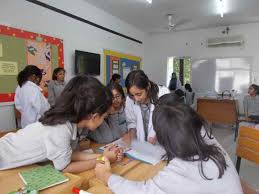 ১৫মিনিট
১৯৫৪ সালের যুক্তফ্রন্টের নির্বাচন বলতে কি বুঝ?
শাপলা দল
যুক্তফ্রন্টে মধ্যে কয়টি রাজনৈতিক আছে ?
পদ্ম দল
মূল্যায়ন
৫ মিনিট
১।যুক্তফ্রন্টের মধ্যে কয়টি দল আছে?
ক) ৩টি                        খ) ৪টি, 
গ) ৬টি,                        ঘ) ৮টি।
২। ১৯৫৪ সালের নির্বাচনের যুক্তফ্রন্টের প্রতীক কি ছিল?
ক) কলস,                      খ) গামচা,
গ) নৌকা,                      ঘ) চেয়ার।
বাড়ির কাজ
১৯৫৪ সালের নির্বাচনের যুক্তফ্রন্টের বিজয়ের কারন কি কি,এ বিষয়ে একটি প্রতিবেদন লিখে জমা দিবা।
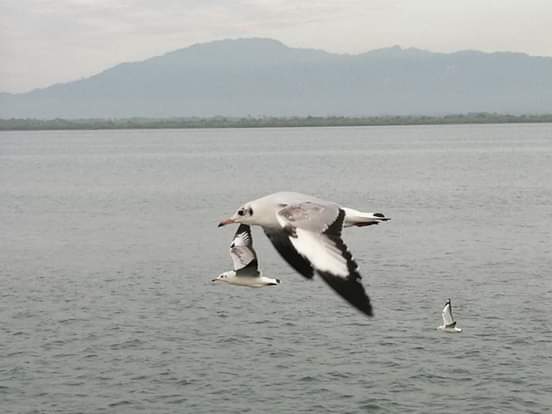 সবাইকে ধন্যবাদ